Zipオンステージ
3/2共済ホールにて開催
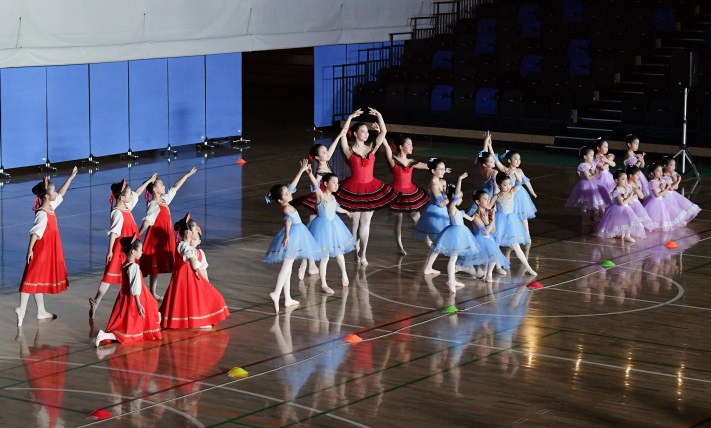 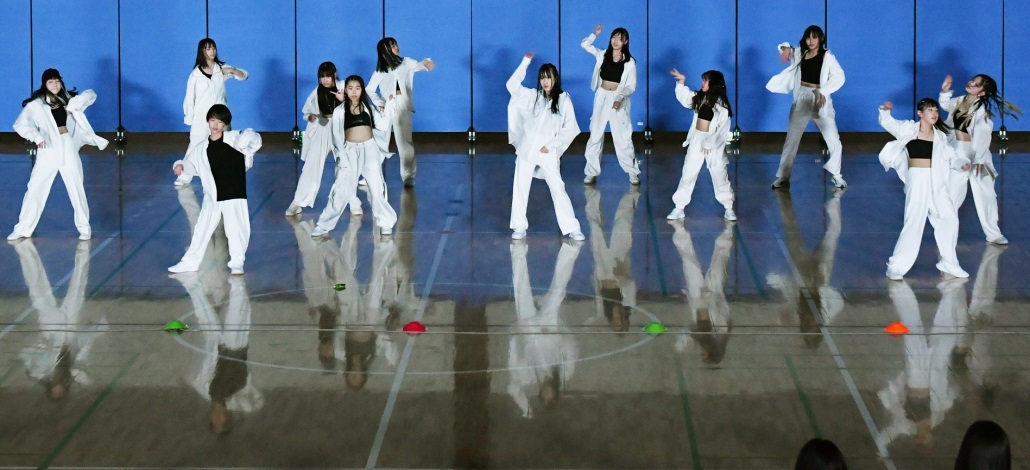 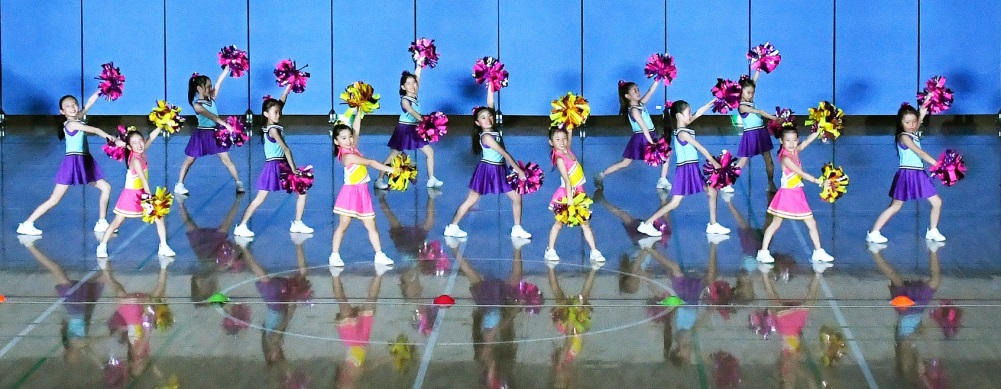 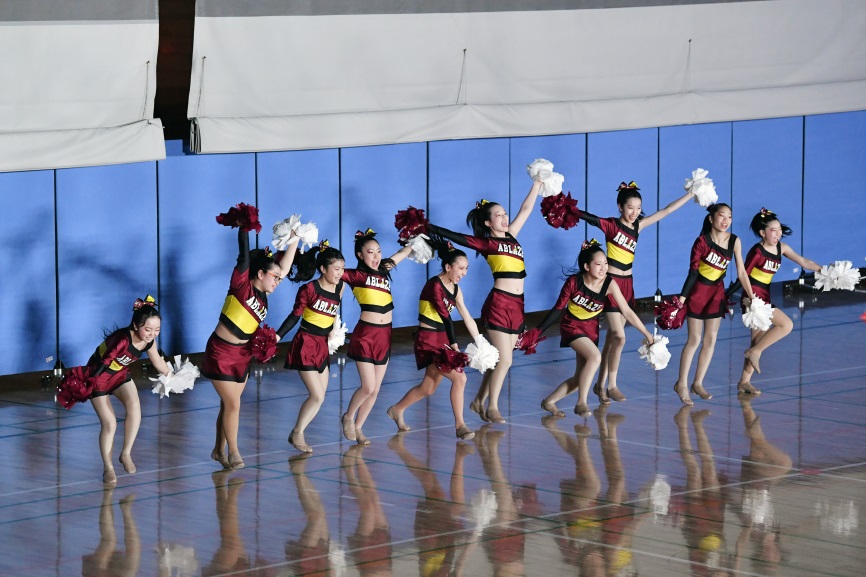